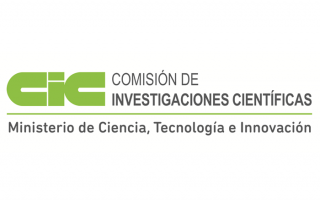 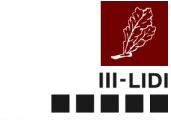 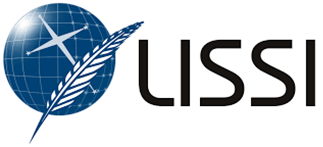 Segundo Taller sobre Digitalización y Mejora de Servicios Públicos de Acción Social en la Provincia de Buenos Aires
LISSI – Laboratorio de Ingeniería de Software y Sistemas de Información,
Centro CIC
Departamento de Ciencias e Ingeniería de la Computación (DCIC)   Universidad Nacional del Sur

III – LIDI – Instituto de Investigación en Informática – LIDI, Centro CIC
Facultad de Informática
Universidad Nacional de La  Plata
LISSI, DCIC, UNS, Bahía Blanca, 12 de diciembre de 2018
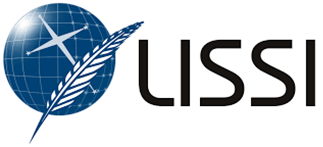 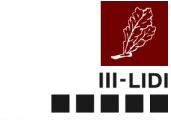 OBJETIVO
2
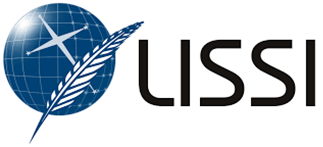 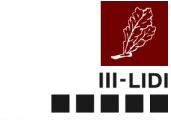 AGENDA
3
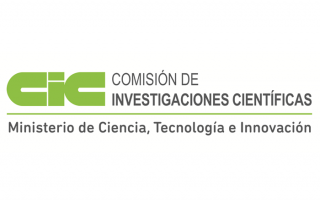 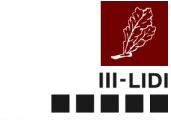 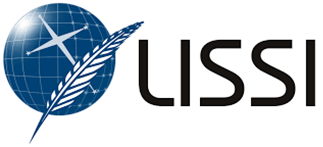 Muchas gracias por su atención!
LISSI – Laboratorio de Ingeniería de Software y Sistemas de Información, Departamento de Ciencias e Ingeniería de la Computación     Universidad Nacional del Sur

III – LIDI – Instituto de Investigación en Informática – LIDI
Facultad de Informática
Universidad Nacional de La  Plata